EQUILIBRIUM
Equilibrium:  The basics
Chemical equilibrium—in a reversible reaction, the forward reaction rate is equal to the reverse reaction rate
dynamic equilibrium—a situation in which 2 (or more) processes occur at the same rate so that no net change occurs
Equilibrium
Sometimes a reaction favors products (forward) and sometimes a reaction favors reactants (reverse).  

Forward ex: 
HBr + H2O  H3O+ + Br –

Reverse ex: 
H2CO3 + H2O  H3O+ + HCO3-
Equilibrium:  Keq
General equation
A + B  C + D

This hypothetical equilibrium can be expressed as
nA + mB  xC + yD
Keq   in a graph…
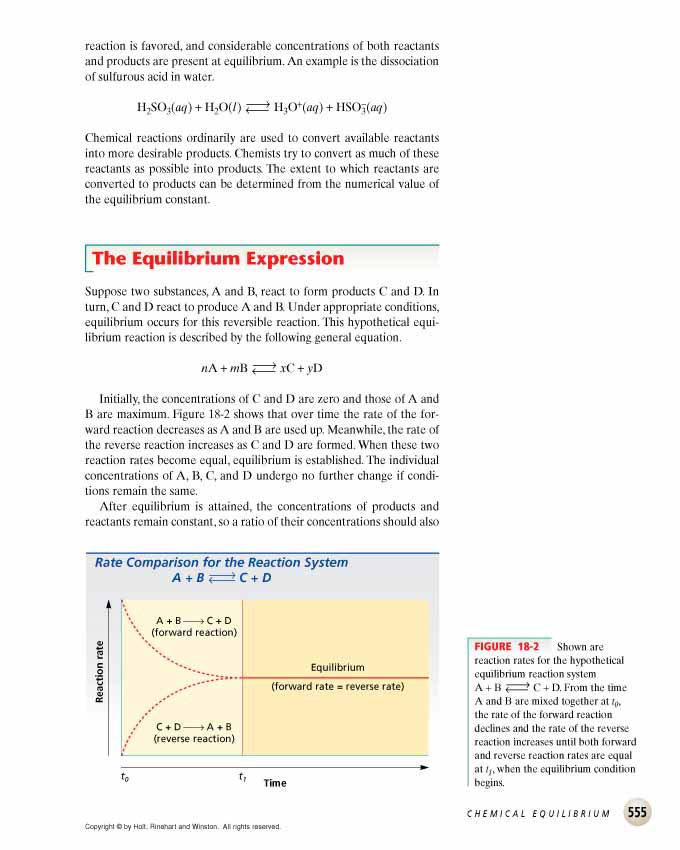 Keq
After equilibrium is attained, the concentrations of the products and reactants remain constant, so a ratio (yes, math) of their concentrations should also remain constant.
The Keq Expression
Given the equation…
nA + mB  xC + yD

The equilibrium expression is…
Keq= [C]x[D]y
         [A]n[B]m

Only use (aq) and (g) in the expression…
(l) and (s) DO NOT change concentration and are equal to 1.
So what if…
Keq > 1
Are the reactants or products favored?  WHY?  

Keq < 1
Are the reactants or products favored?  WHY?
Equilibrium
The Haber process is used to produce ammonia (NH3) on a large scale.  The reaction for the process is 
	N2  + 3H2  2NH3.  
The following concentrations are observed:
	[NH3]= 3.1 x 10-2 
	[N2]= 8.5 x 10-1  
	[H2 ]= 3.1 x 10-3  
	Calculate Keq for this reaction.
Equilibrium
The Haber process is used to produce ammonia (NH3) on a large scale.  The reaction for the process is 
	N2  + 3H2  2NH3
Keq =   [NH3]2     =
         [N2] [H2]3

           (3.1 x 10-2)2 
 (8.5 x 10-1)(3.1 x 10-3)3
Keq = 3.8 x 104
You Try it…
Find your worksheet titled
Chemical Equilibrium
& give it a try.  